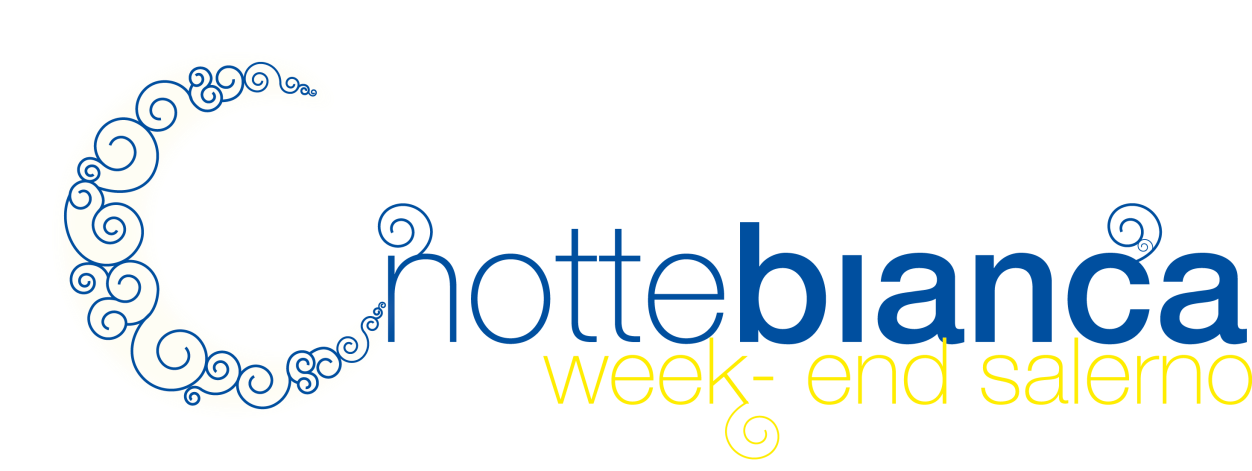 3 - 4 - 5 LUGLIO 2015
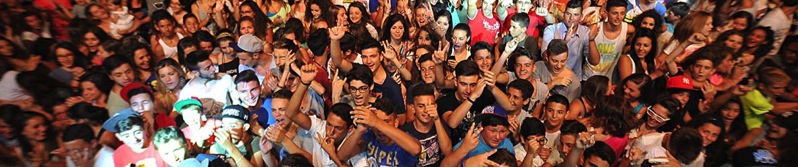 LA FESTA DELLA MUSICA
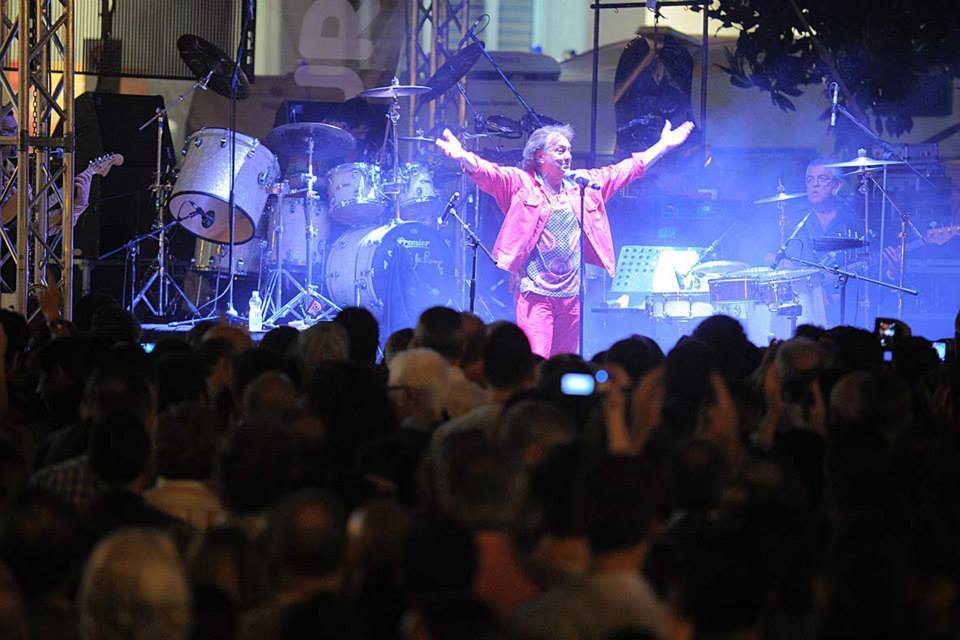 “Notte Bianca Salerno” nasce nell’estate del 2011 con l’intento di favorire l'incremento delle presenze in città di visitatori e turisti e nel contempo le vendite delle attività del commercio e dell'artigianato salernitano.
Gli Organizzatori hanno inteso realizzare, nel corso dell’evento, che si articola in  tre giorni, un progetto artistico rivolto a una vasta tipologia di pubblico formato da giovani e meno giovani, con un occhio anche al passato attraverso concerti ed esibizioni di vecchie glorie ‘’evergreen’’, senza trascurare il nostro futuro con una vasta area riservata ai più piccoli.
Un grande evento per la città di Salerno
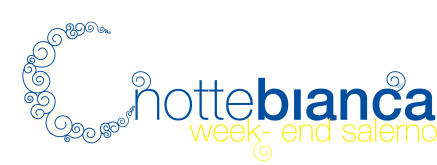 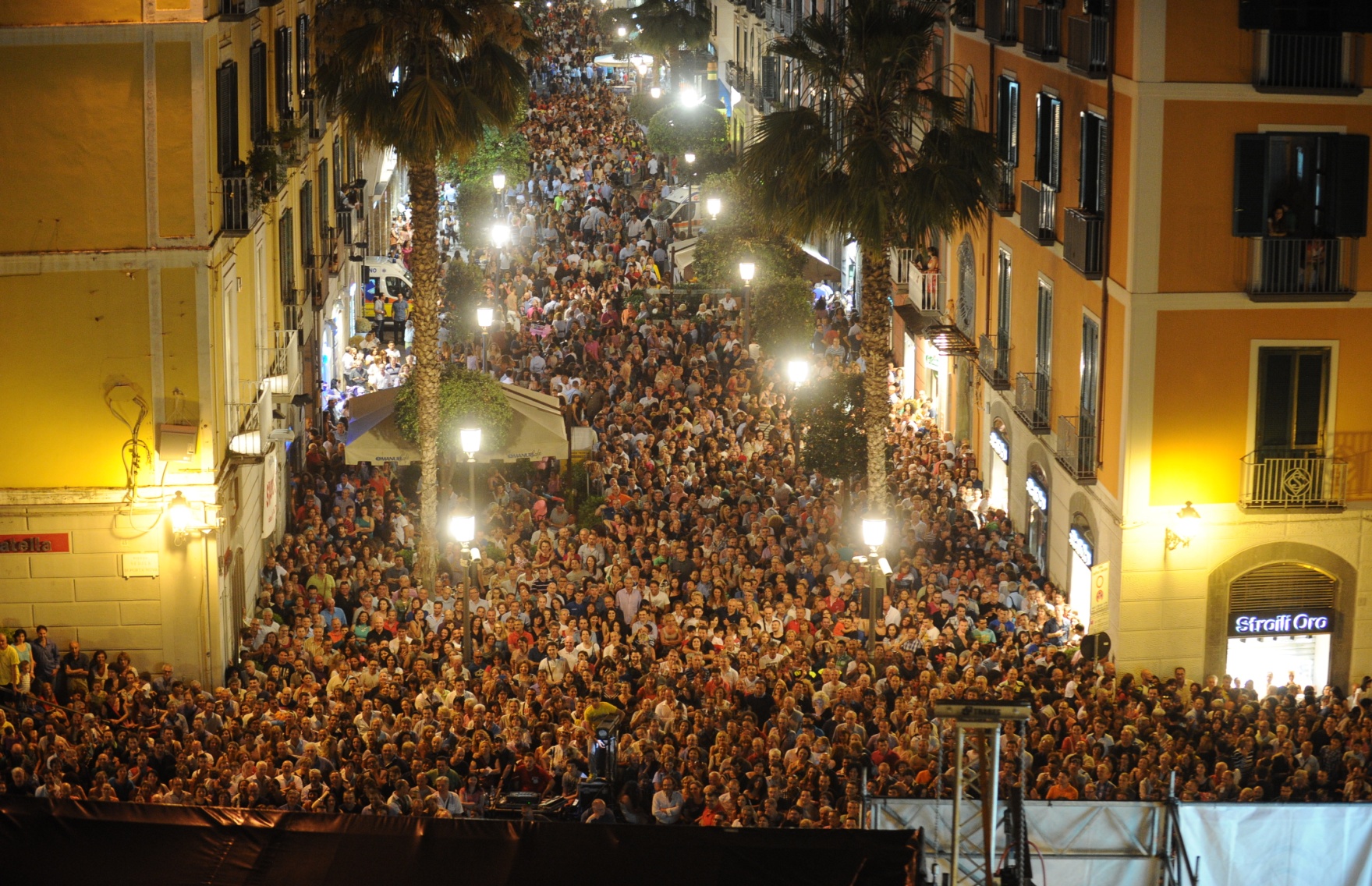 Oltre 200.000 presenze nel 2014
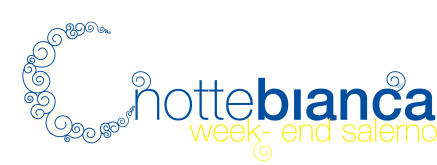 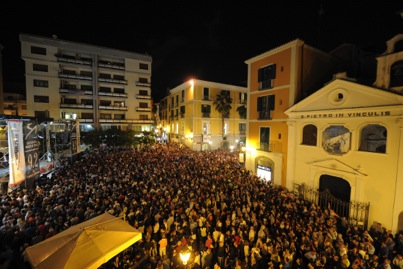 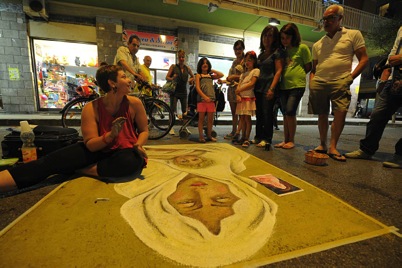 Artigianato,Commercio e Turismo 
tra Tradizione e Innovazione
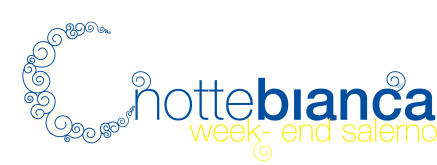 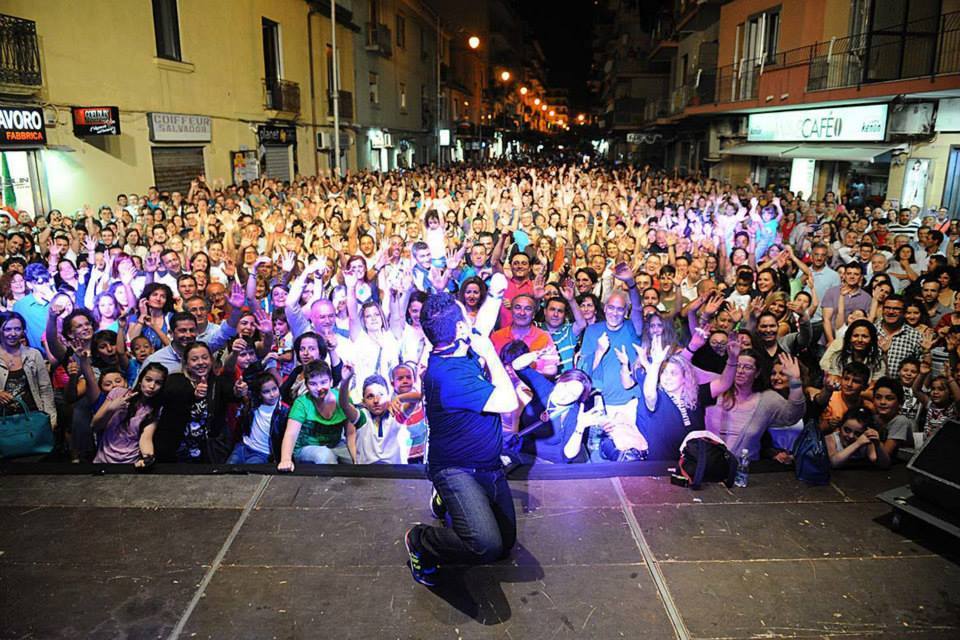 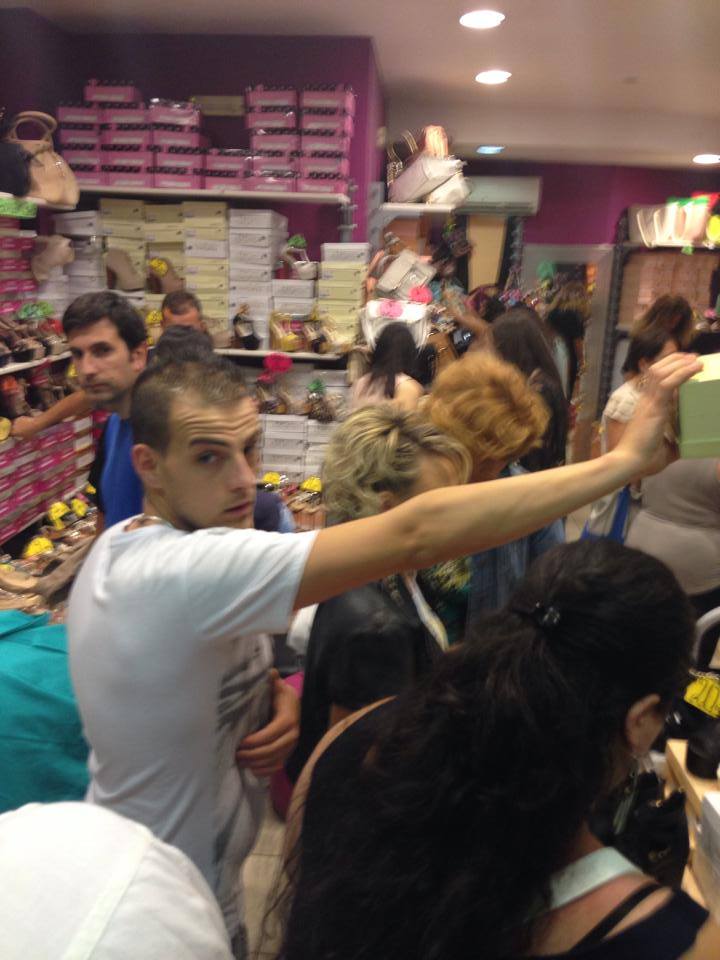 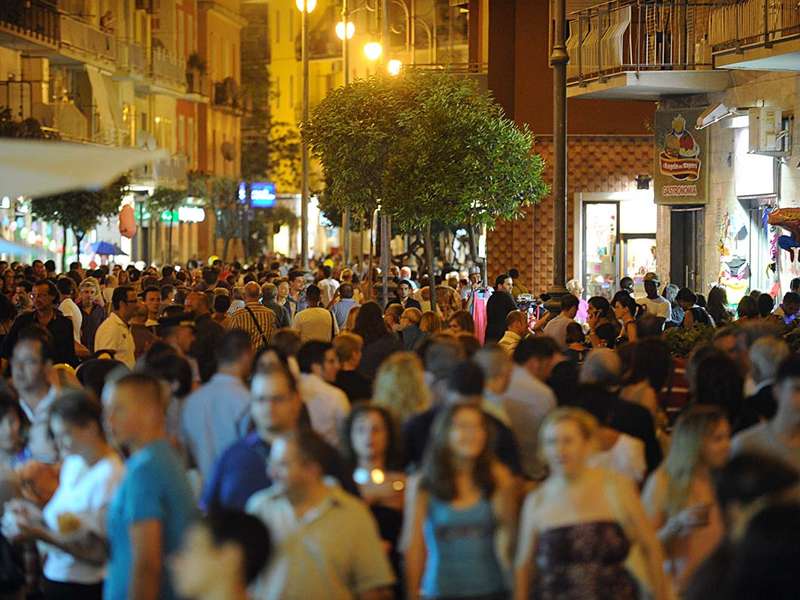 Tre giorni di Shopping e Divertimento
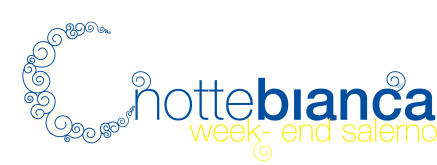 PREMIO 
NOTTE BIANCA WEEK-END SALERNO
“ LUCIANO SCHIAVONE”
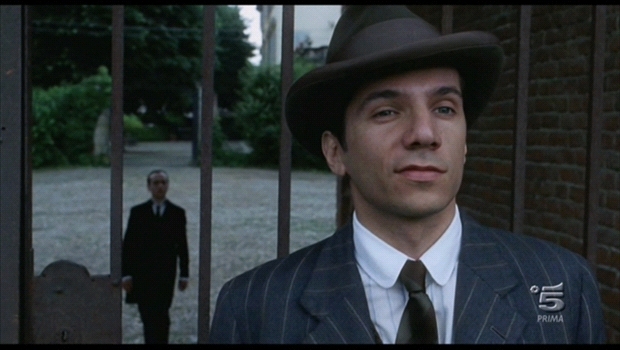 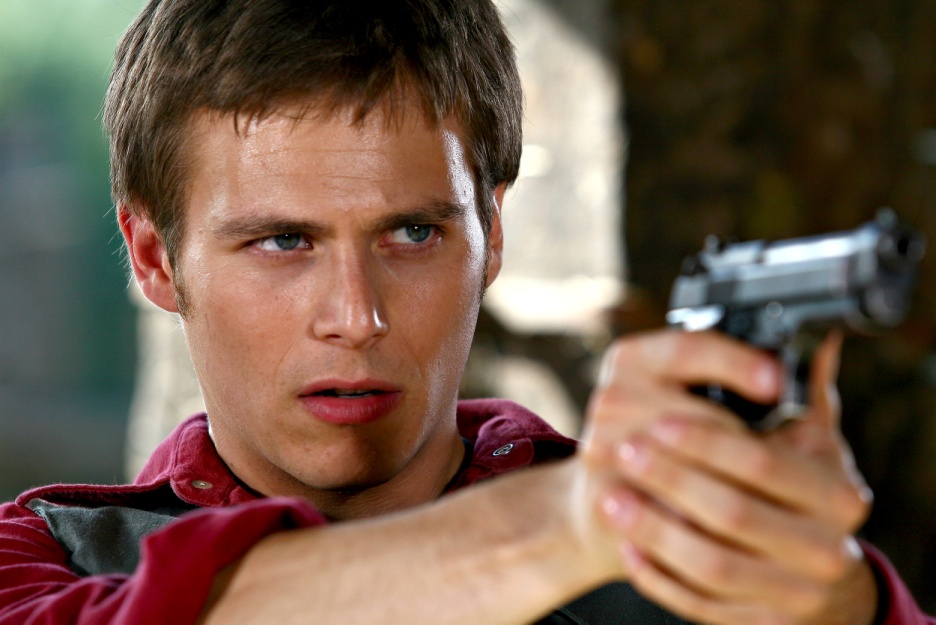 ANTONIO IANNIELLO                                           VINCENZO ALFIERI
          per la Categoria “Special Awards”                                              per la Categoria “New Generation”
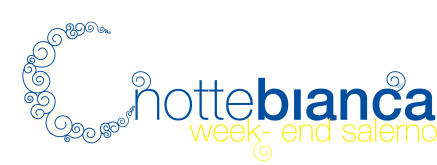 SABATO 4 LUGLIO 2015
SALONE DEL “GONFALONE” – COMUNE DI SALERNO
ORE 11.00
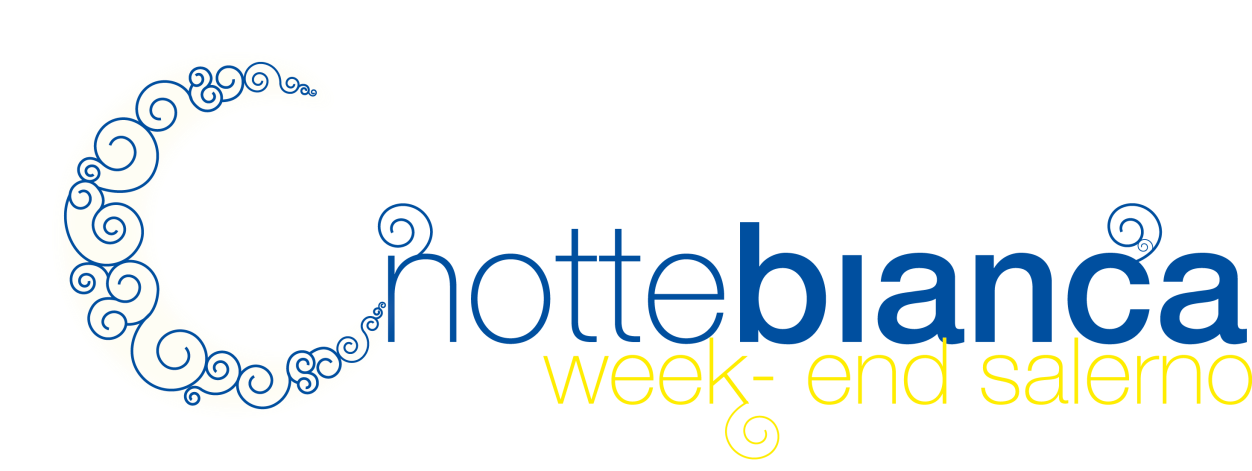 P R O G R A M M A
3 - 4 - 5 LUGLIO 2015
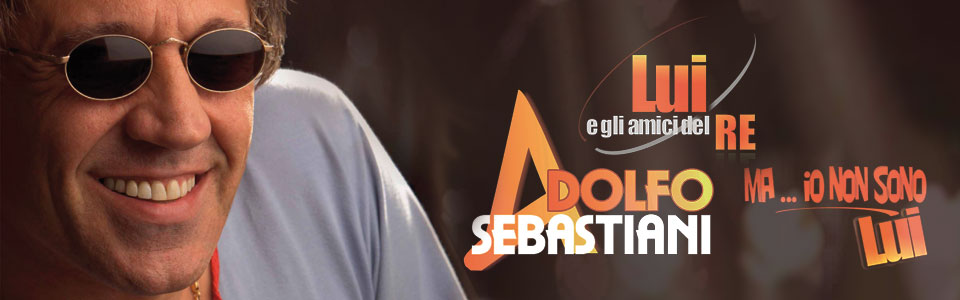 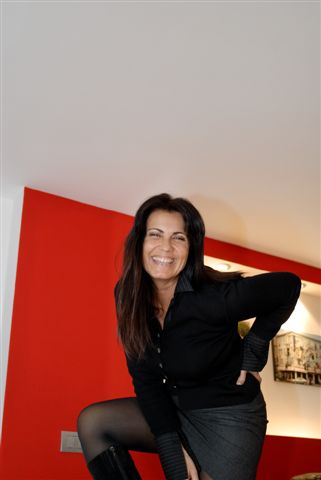 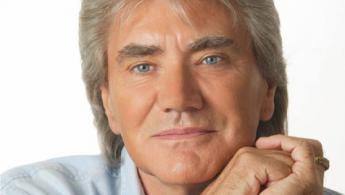 Presenta
                   Nunzia Schiavone
MAL
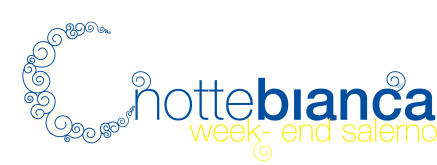 VENERDI  3 LUGLIO 2015  - ORE 22.00
 VIA  SETTIMIO  MOBILIO
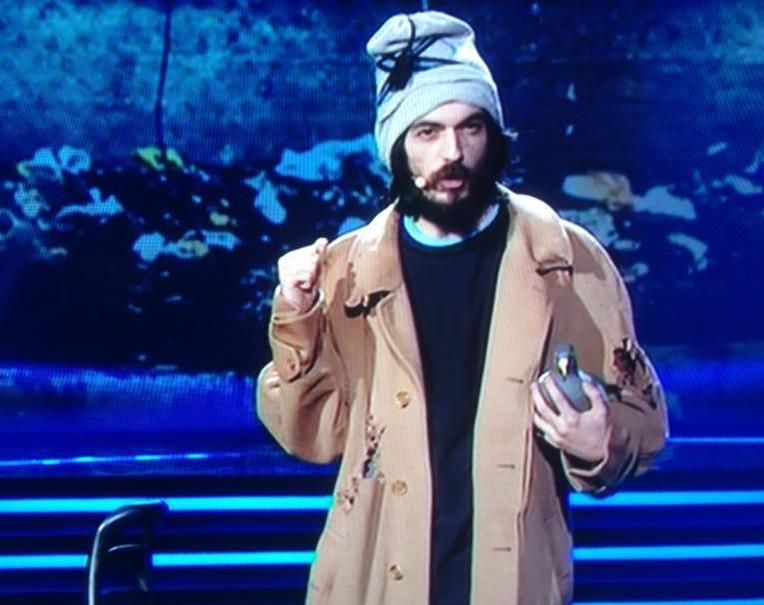 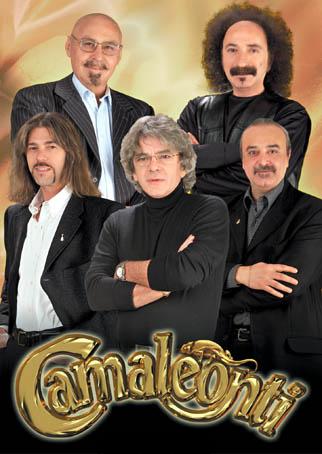 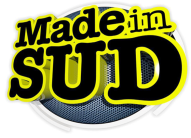 Gino 
Fastidio
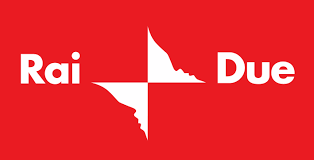 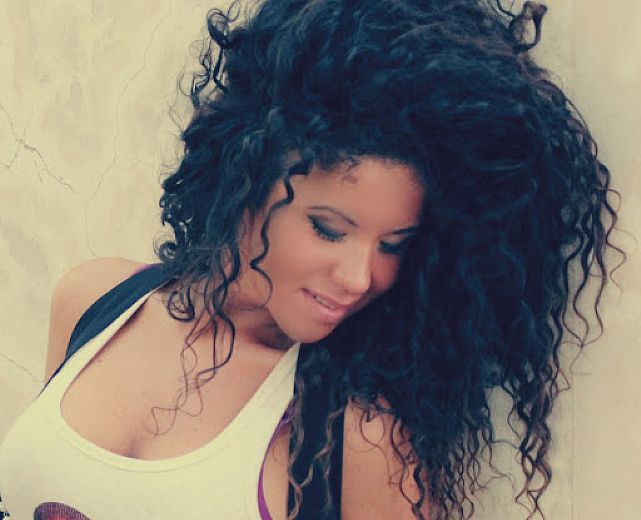 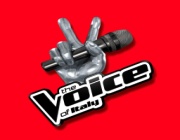 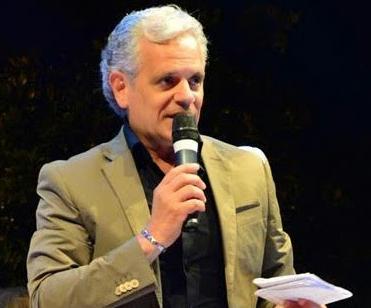 Luna Palumbo
Presenta Benny Ronca
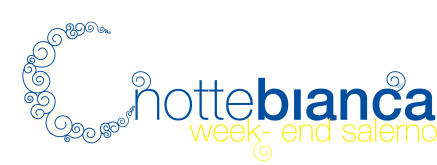 SABATO 4 LUGLIO 2015 – ORE 22.00
MERCATELLO
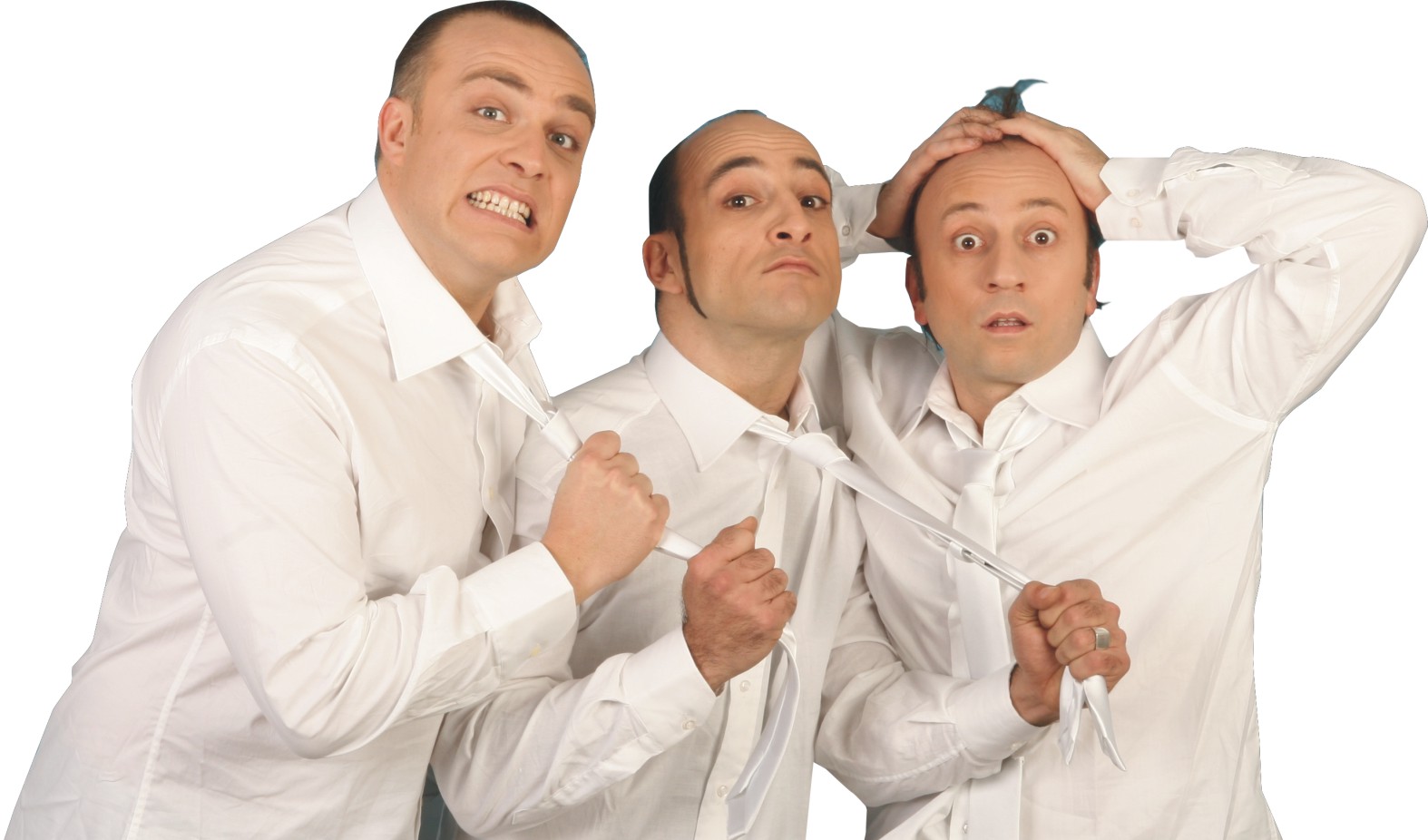 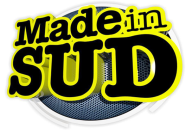 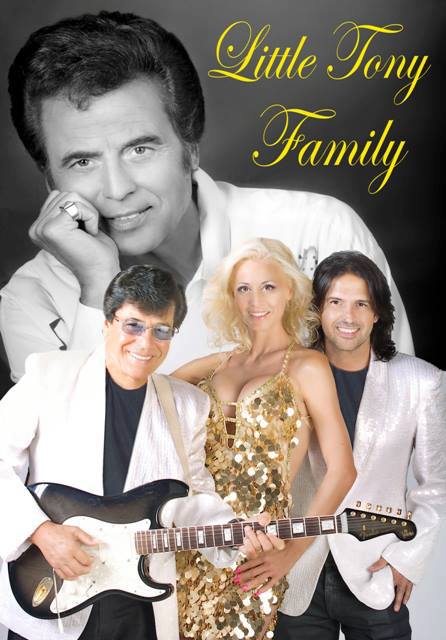 I Ditelo Voi
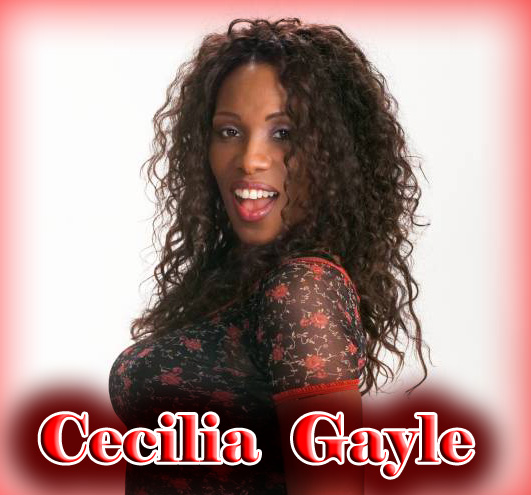 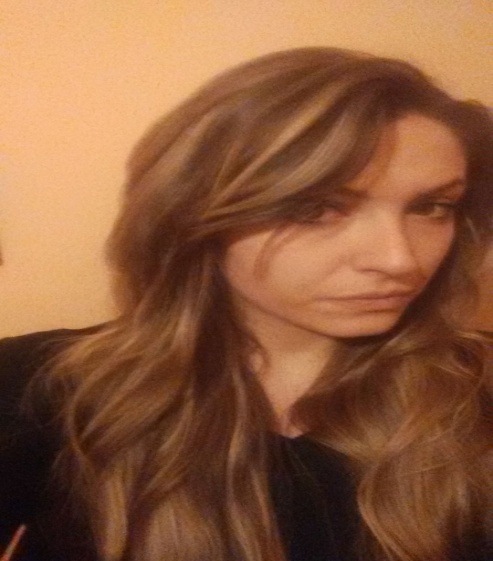 Presenta 
Carmen Incisivo
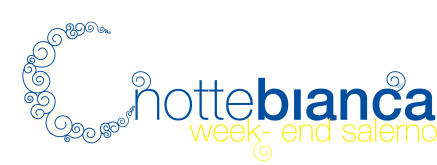 SABATO  4 LUGLIO 2015  - ORE 22.00
 PASTENA
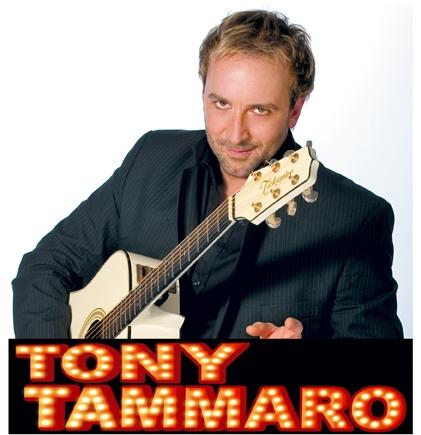 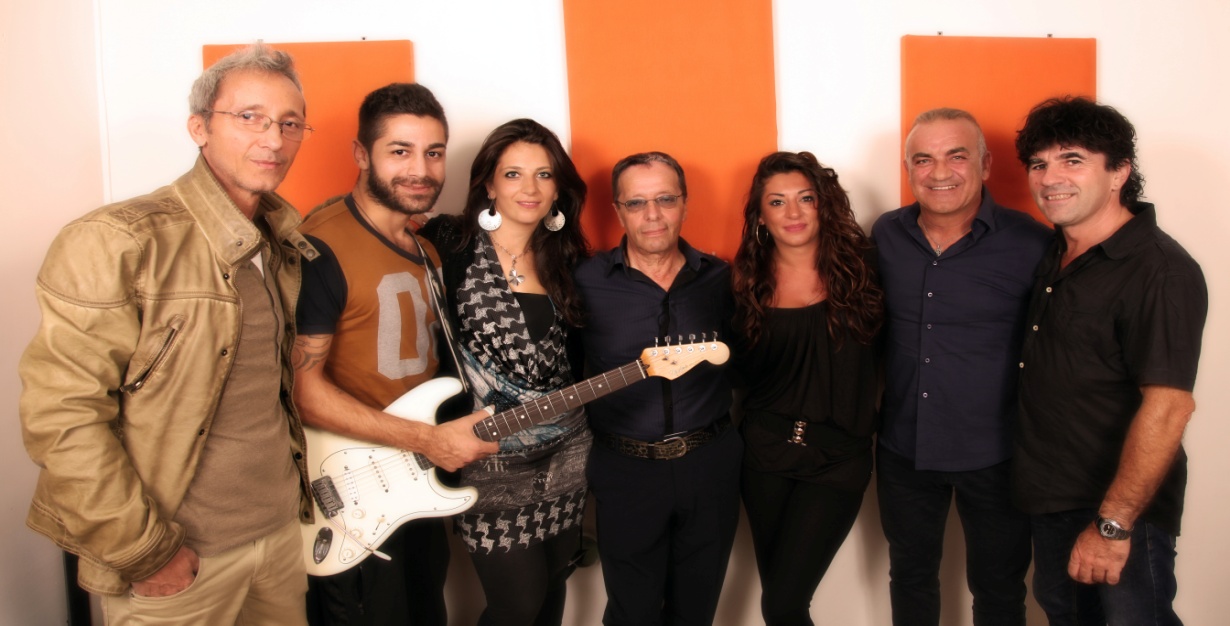 Oro Nero
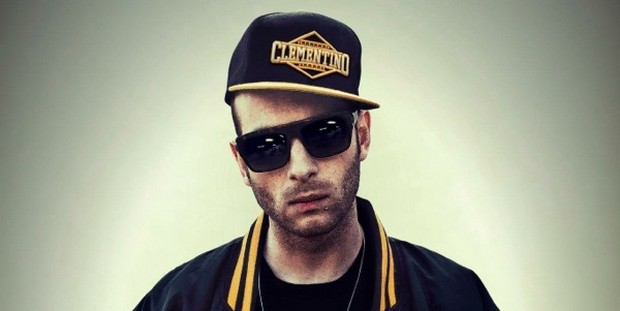 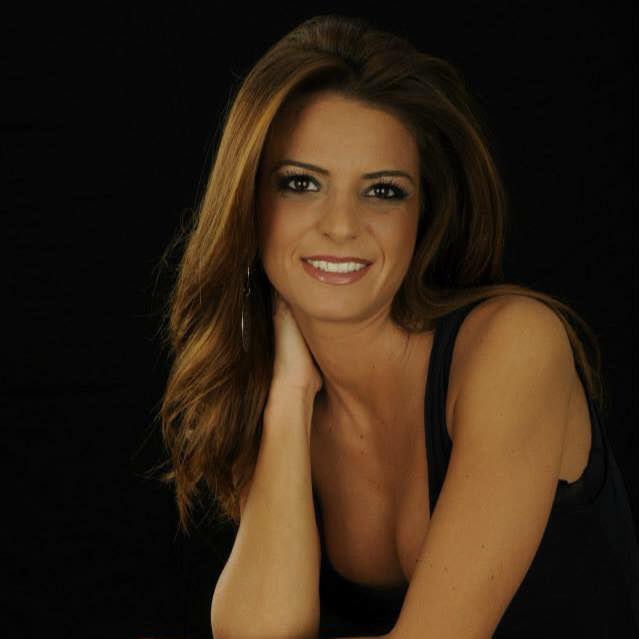 Clementino
Presenta 
Enza Ruggiero
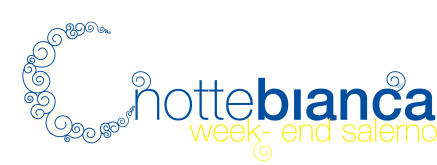 SABATO 4 LUGLIO 2015 – ORE 22.00      
                        Torrione
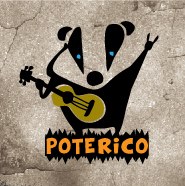 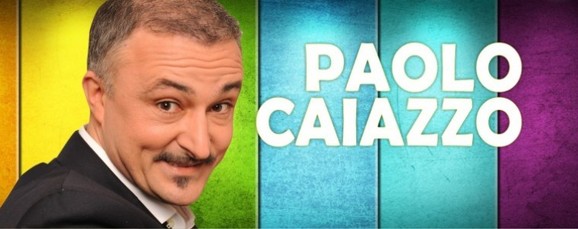 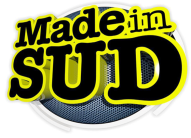 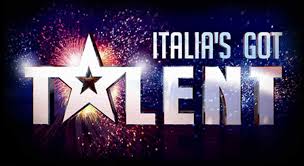 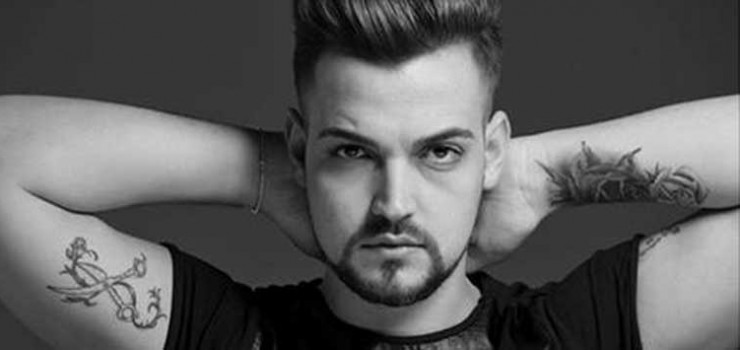 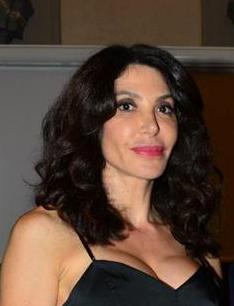 VALERIO SCANU
Presenta 
Carmen Di Pietro
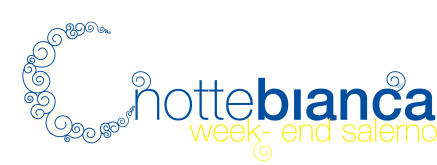 DOMENICA 5 LUGLIO 2015 – ORE 21.00  
                  PIAZZA  PORTANOVA
Con il Patrocinio di:
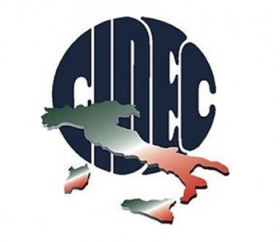 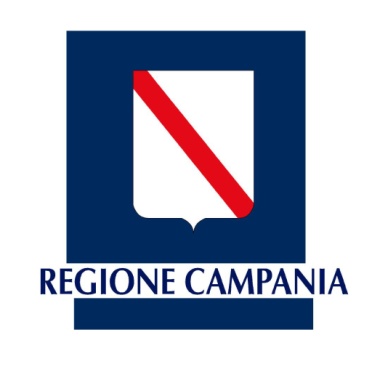 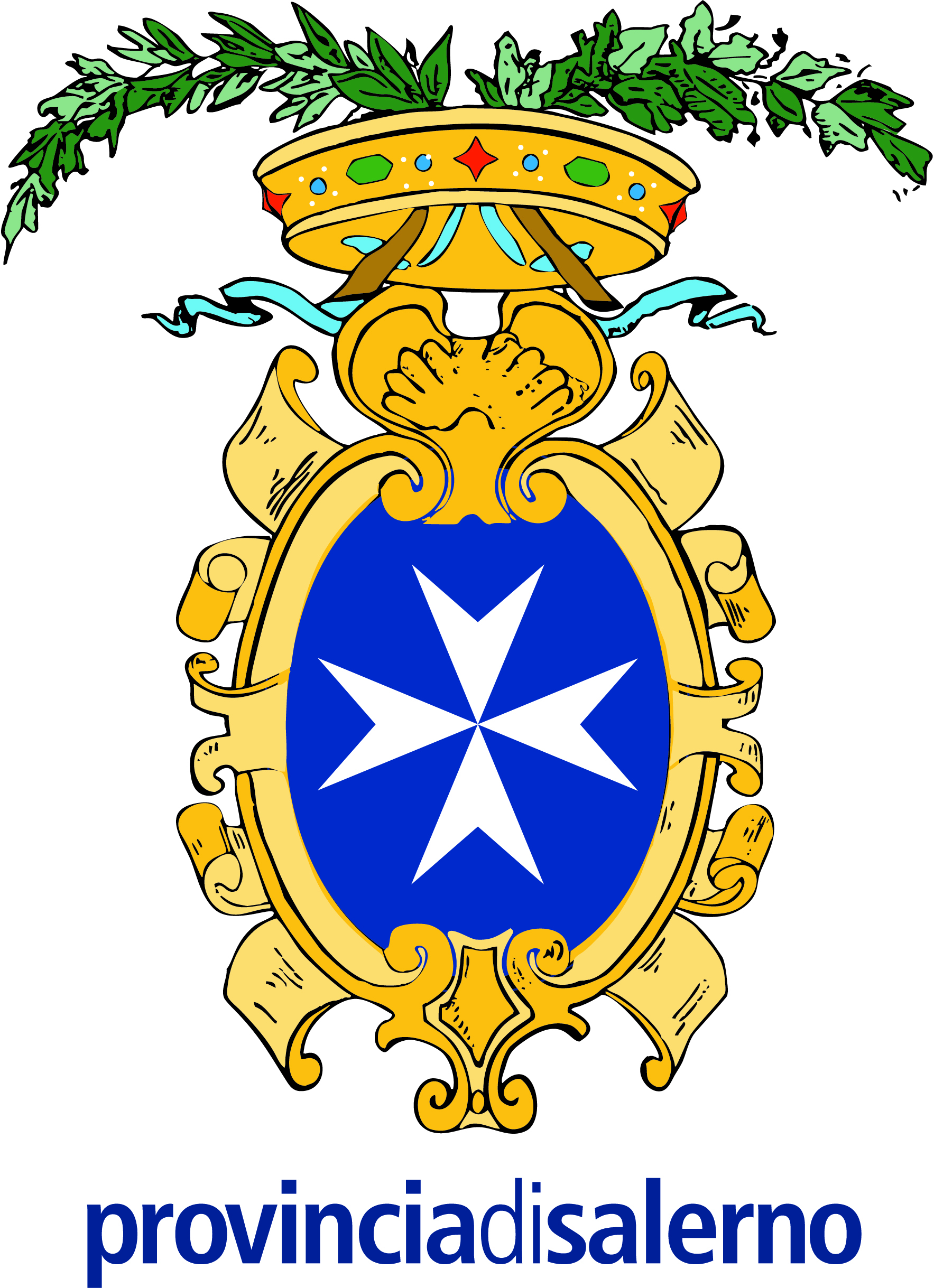 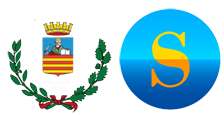 In collaborazione con:
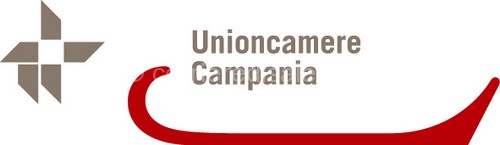 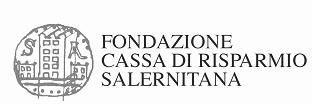 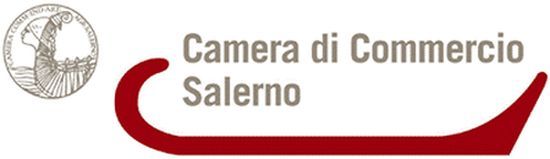 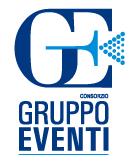 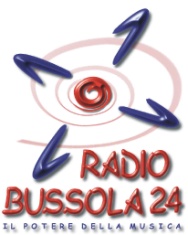 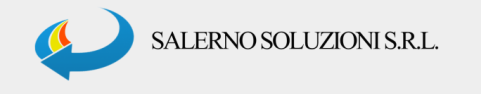